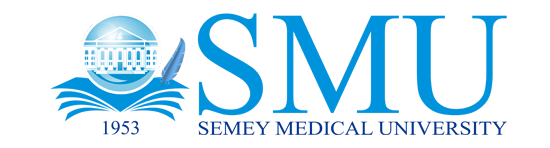 Мониторинг деятельности ГУП и комитетов 
НАО «Медицинский университет Семей»
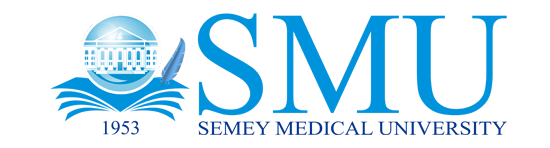 Состав ГУП НАО «Медицинский университет Семей»
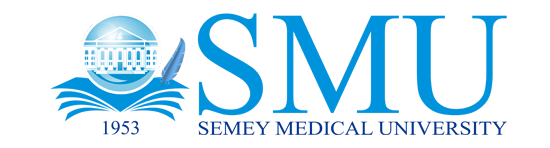 Состав комитета «Неотложная  медицина»
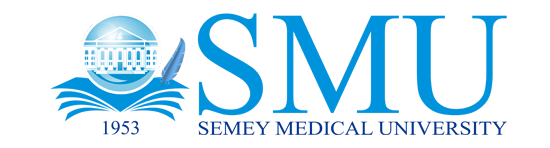 Состав Комитета «Травматология и ортопедия»
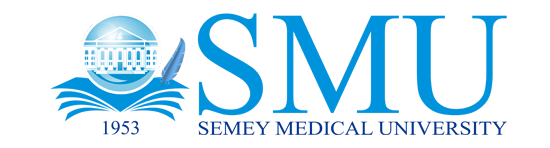 Состав Комитета «Ядерная медицина»
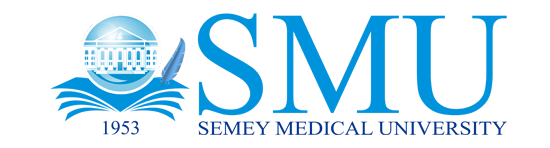 Мониторинг деятельности ГУП и комитетов
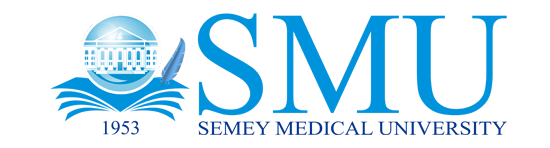 Мониторинг деятельности ГУП и комитетов
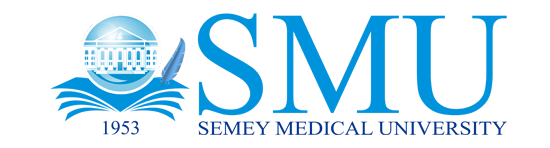 План работы ГУП на 2023-2024 учебный год
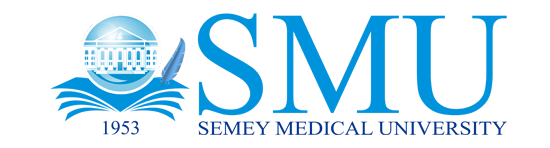 Благодарю за внимание!